City & Guilds Traineeships
Leadership and Managemen
17 December 2020
Leadership and 
Management – ILM


Technical Advisors
Karen Egan
Karen.Egan@i-l-m.com
Jill Hansen
Jill.Hansen@i-l-m.com
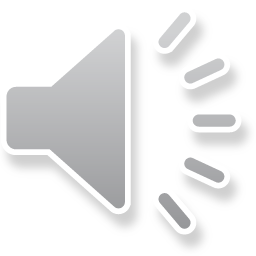 Leadership programme – example one
Work placement: Explores the possibility of using the following to create a profile of achievement
traineeships
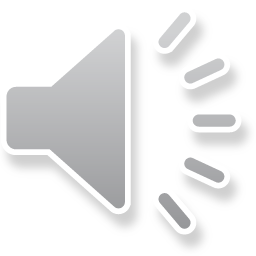 Leadership programme – example two
Work placement: Explores the possibility of using the following to create a profile of achievement
traineeships
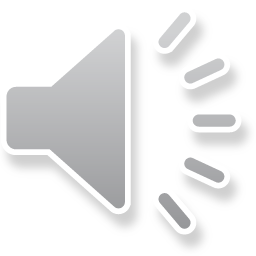 Traineeship Funding Examples
Example 2 (16-19 Funding)
Example 1 (19+ Funding)
N.B. for Adult Education Budget (AEB) funded Traineeships, Education  and Skills Funding Agency (ESFA) may apply a job outcome payment,  depending on the type of programme being delivered. More  information on this can be found in the ESFA Funding Rates and Formula  Guidance HERE
16 to 19-year-old Traineeships are funded via the 16 -19 funding  formula method. Funding amounts will depend on the number of  hours the programme contains, when agreed between the provider,  employer and learner.
* During 2020-21, there is a £1000 employer incentive for each trainee taken on, up to a maximum of 10 trainees per employer.
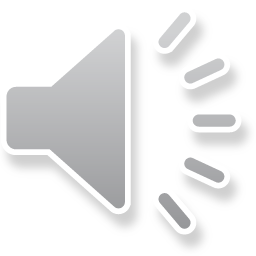 Learn more at cityandguilds.com/traineeships
Extract from the funding catalogueAEB funding
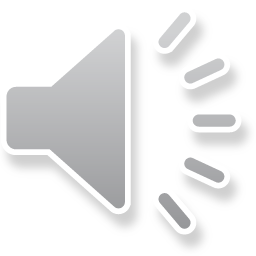 18 August 2020
The Institute of Leadership & Management
All centres registered with ILM have access to complimentary membership with The Institute of Leadership & Management. Automatic enrollment through Walled Garden.
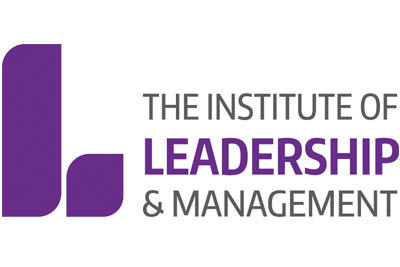 Access to expertly curated online resources, including interactive tests, guides, journals, webinars, blogs, podcasts and leadership events. 
Award-winning e-learning and tools to identify strengths and areas of development
Access to a range of online resources
Network with like-minded professionals
EDGE online journal and cutting-edge research
traineeships
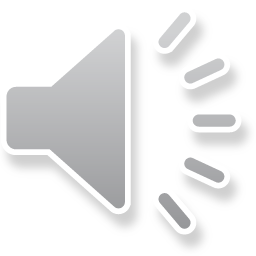 [Speaker Notes: Traineeships are designed to ensure all trainees get substantial training and experience, while giving employers and providers the flexibility to tailor programmes to the needs of each individual. Where young people successfully progress earlier than anticipated, this will count as achieving]
18 August 2020
Approval process and next steps
18 August 2020
Example approval cost
Workplace
skills
Young leaders
Hospitality and 
catering
English 
and 
maths
IT
user
£200
FREE
FREE
FREE
FREE
traineeships
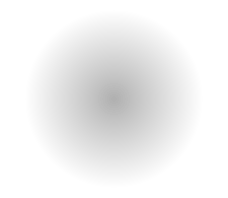 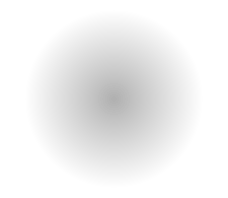 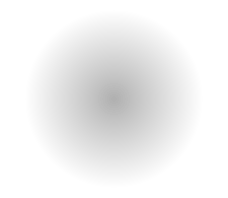 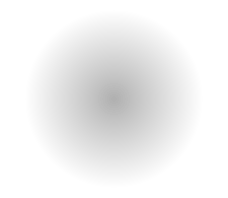 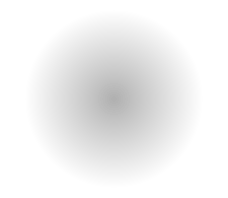 [Speaker Notes: Saving of £900 if all bolt-ons selected
All bolt-on approvals will be completed remotely
Main qualification approval will be completed remotely where possible]
18 August 2020
Approval and support
New Customer
Existing
Customer
Contact Direct Sales 
 01924 206709 
email directsales@cityandguilds.com
Go to Walled Garden 
Complete qualification approval form
(Support: account manager or direct sales team)
Target to complete – 30 working days
traineeships
17 December 2020
What other areas would assist?
Are there other sectors or subject areas, providers and employers think are needed? 

What other sector or subject areas do providers/employers need or are they asking about?
What are employers saying to providers regarding their skills and training challenges due to Covid-19? How can we support them with meeting those needs?
City & Guilds can develop frameworks to support other subject areas, if there is a need and we have the products, but we need to know which area would make a real difference. 
Contact - https://www.cityandguilds.com/help/contact-us  or call 0844 543 0000
traineeships
11
18 August 2020
Useful links
https://www.cityandguilds.com/what-we-offer/centres/work-ready/traineeships

https://www.gov.uk/guidance/esfa-funding-for-traineeships

https://www.cityandguilds.com/delivering-our-qualifications/funding
traineeships
18 August 2020
Thank you!
Question and answers with:

Janice Collins
Mandy Slaney
Bryony Kingsland